Adventure story
By: Kylie p.
Once upon a time
The sun was already up as a weird guy wakes up. He has the most important job in the town. He can not be late!  

 Does he rush to work
 Or does he take his time
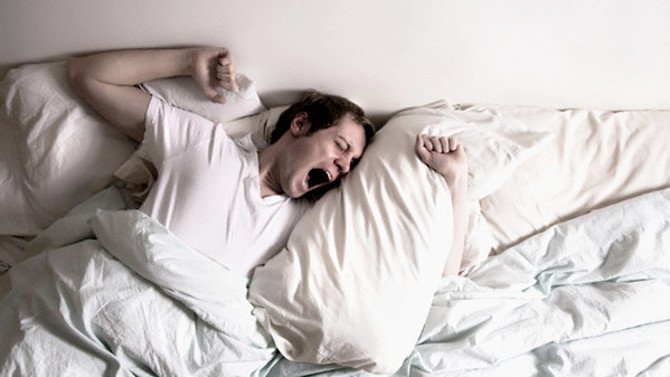 You rush to work and..
Right as you walk out the door you remember the cake you forgot to take   out of the oven last night. You take it to work 
    He makes it to work just as the meeting starts
 he had a great day at work
 he is one block away from his house and he crashes into a car!
 You break both arms and legs

 Does he wait for the ambulance to come 
 Or do you eat the gross cake
You take your time and..
Right as he leave you get a phone call 
It is your work and they say you are too late and you are fired 


          You Die   
     Try again
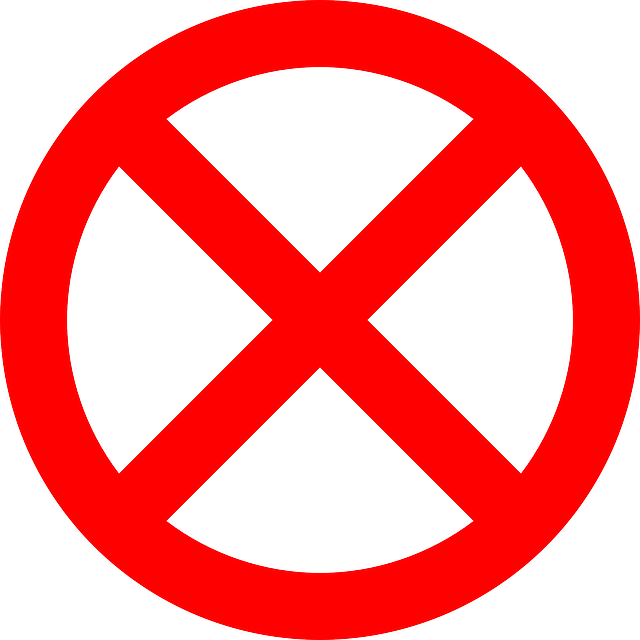 The ambulance is too late and
YOU DIE 
                    Try Again
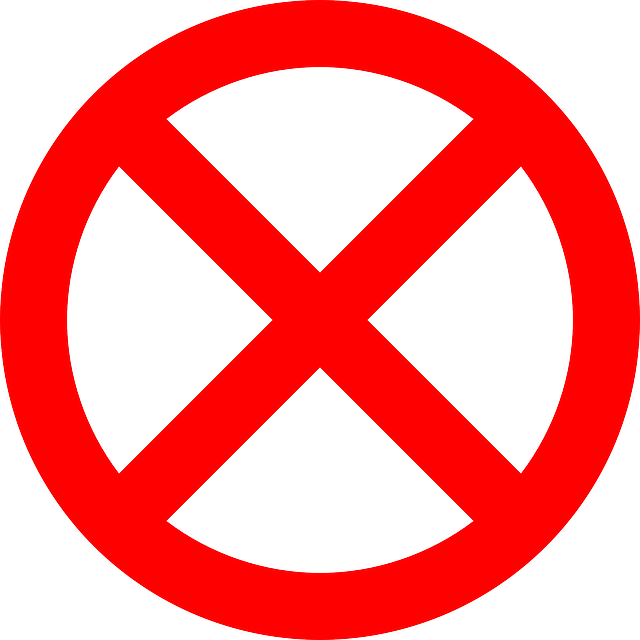 You eat the cake
he Eats the gross cake and He looks at his arms and legs and they are healed 
You run out of your car and walk home
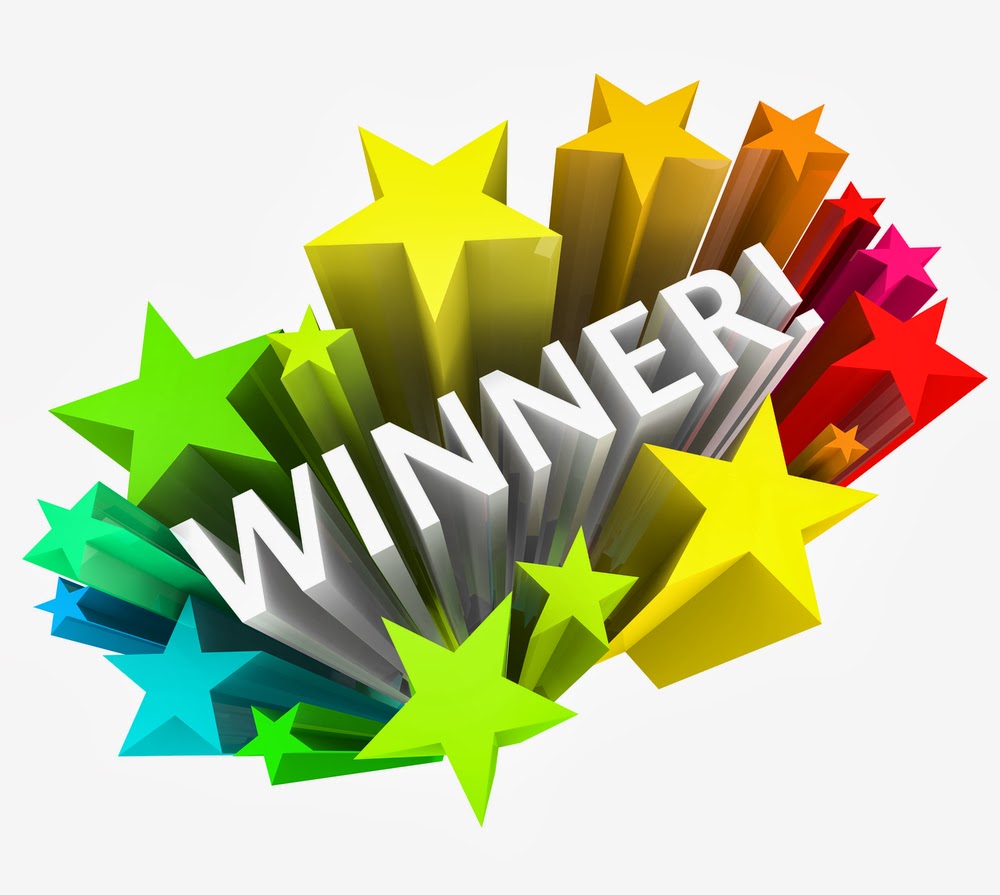